Пункт плана
Пункт плана
Пункт плана
Пункт плана
Работа  учителя начальных  классов
МОУ «Школа  № 119 г. Донецка»
Григорюк Елены Ивановны
Пункт плана
ТЕХНОЛОГИЧЕСКИЙ ПРИЕМ  «ТРАФАРЕТ»
Т
О
В
А
С
С
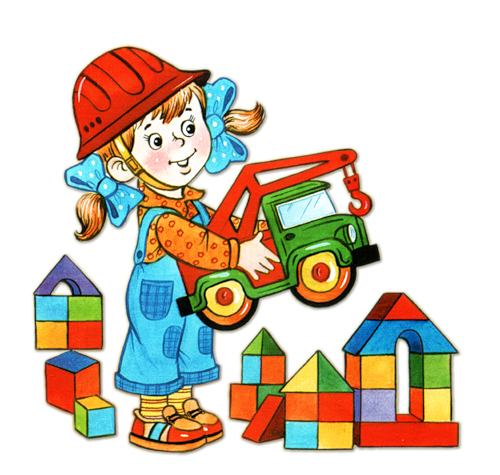 Л
В
О
С
А
4 КЛАСС
Задание 1
Все на свете из чего–то состоит: облако – из множества водяных капелек, лес – из деревьев. Речь состоит из предложений, а предложение из слов. Слова сделаны из своего «строительного материала». И каждый «кирпичик» вносит в слово свою часть смысла, изменяет его форму.
                           Если знаешь части слова,
                           То напишешь их толково.
                        
              Проверьте свои знания по данной теме. 
                         
Т                        Начинайте работу с задания 1
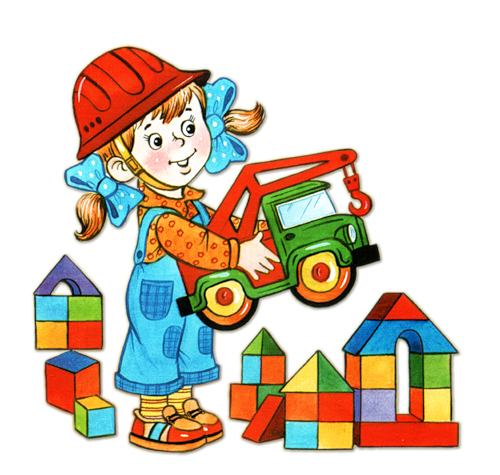 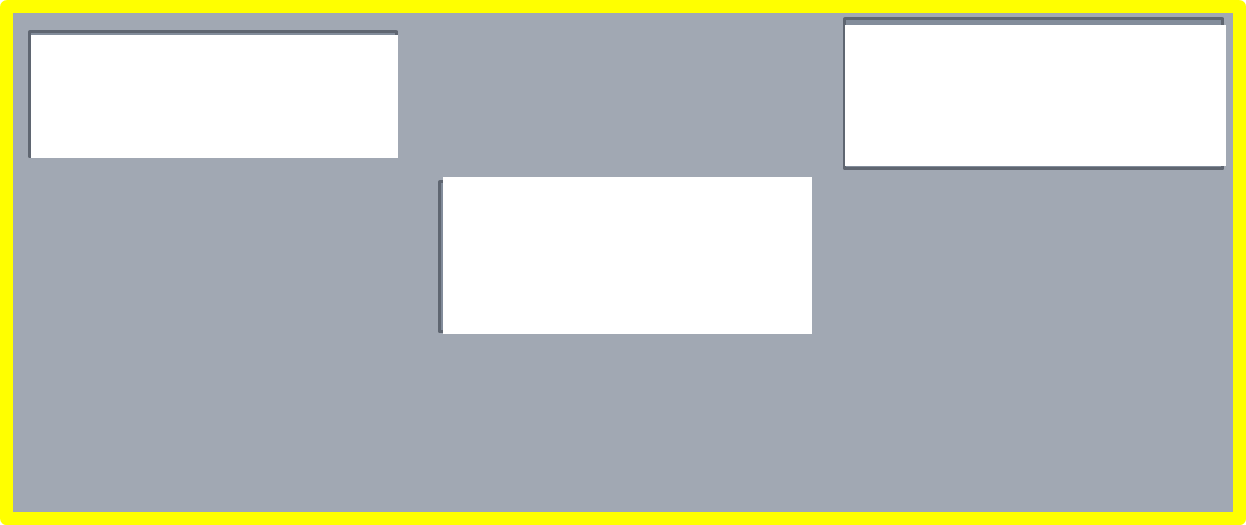 Задание 2
Запишите однокоренные слова
ПРОВЕРКА
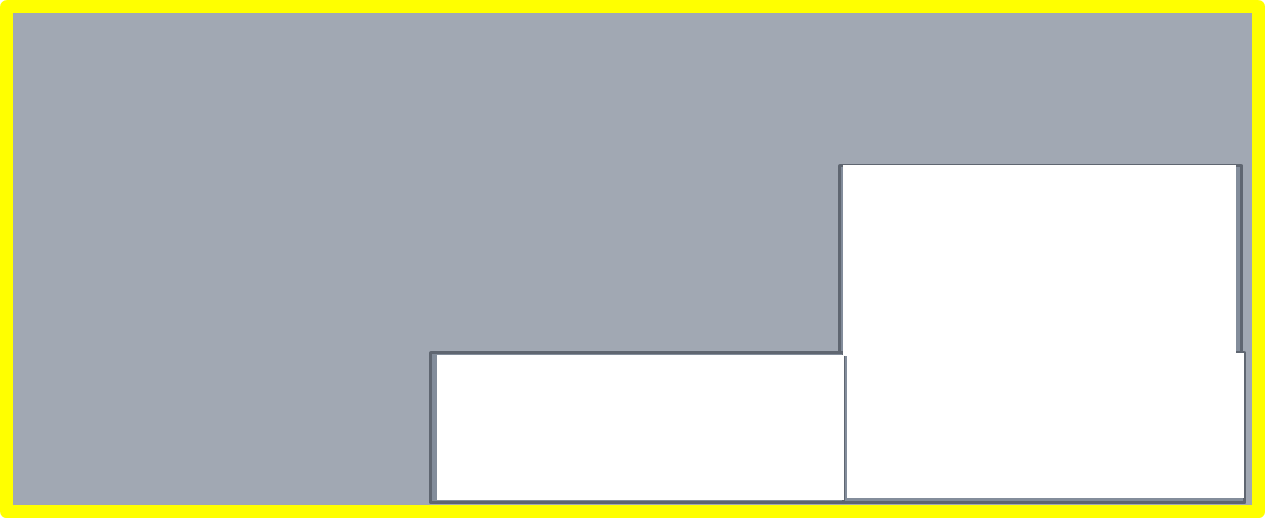 Задание 3
Запишите слова с нулевым окончанием
ПРОВЕРКА
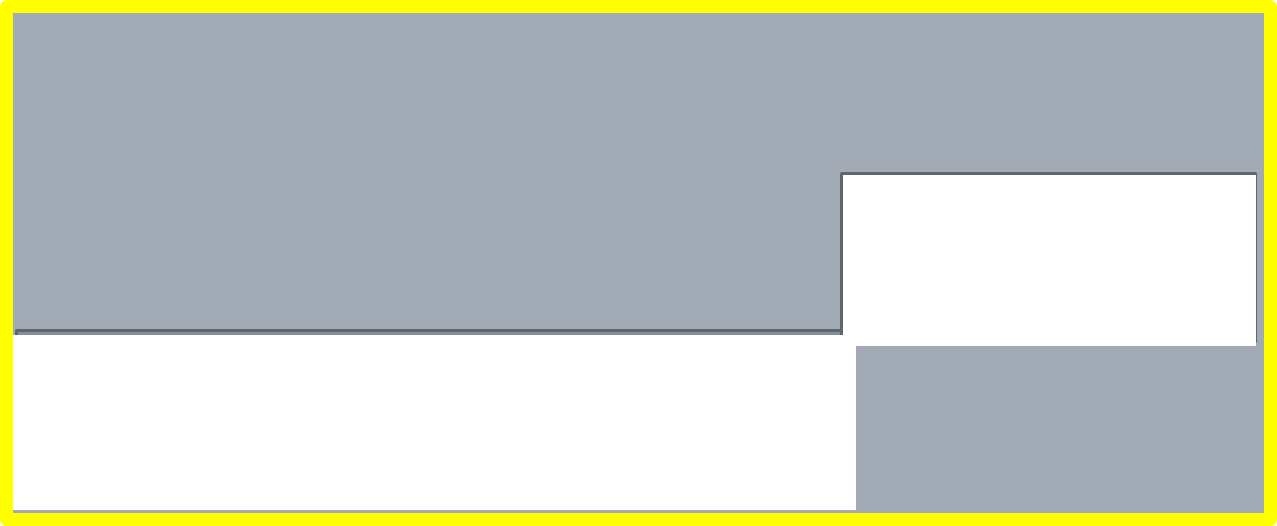 Задание 4
Запишите слова с суффиксом – ушк -
ПРОВЕРКА
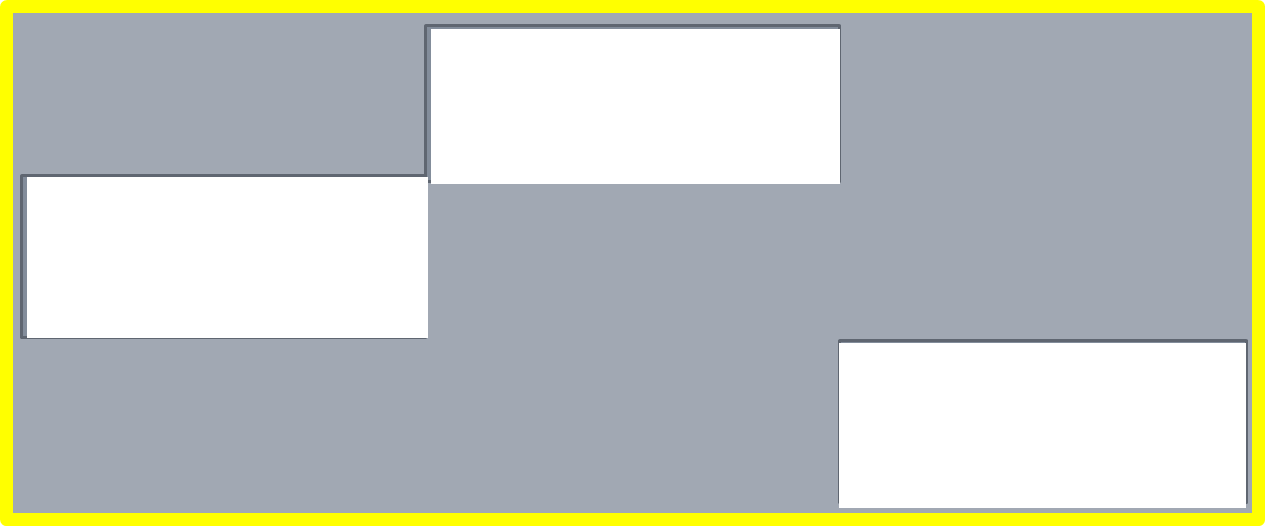 Запишите слова, которые не изменяются
Задание  5
ПРОВЕРКА
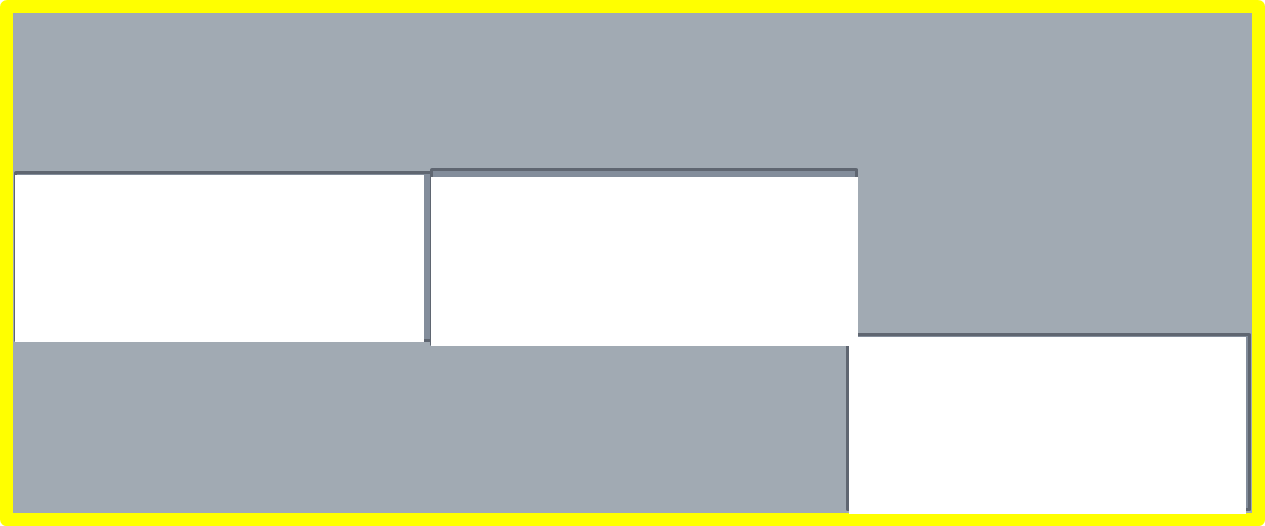 Запишите слова, которые подходят к схеме
ПРОВЕРКА
http://www.edu.cap.ru/home/4166/2012/dol.jpg - девочка